Система компьютерного зрения для мониторинга городской среды
ПРОГОРОД
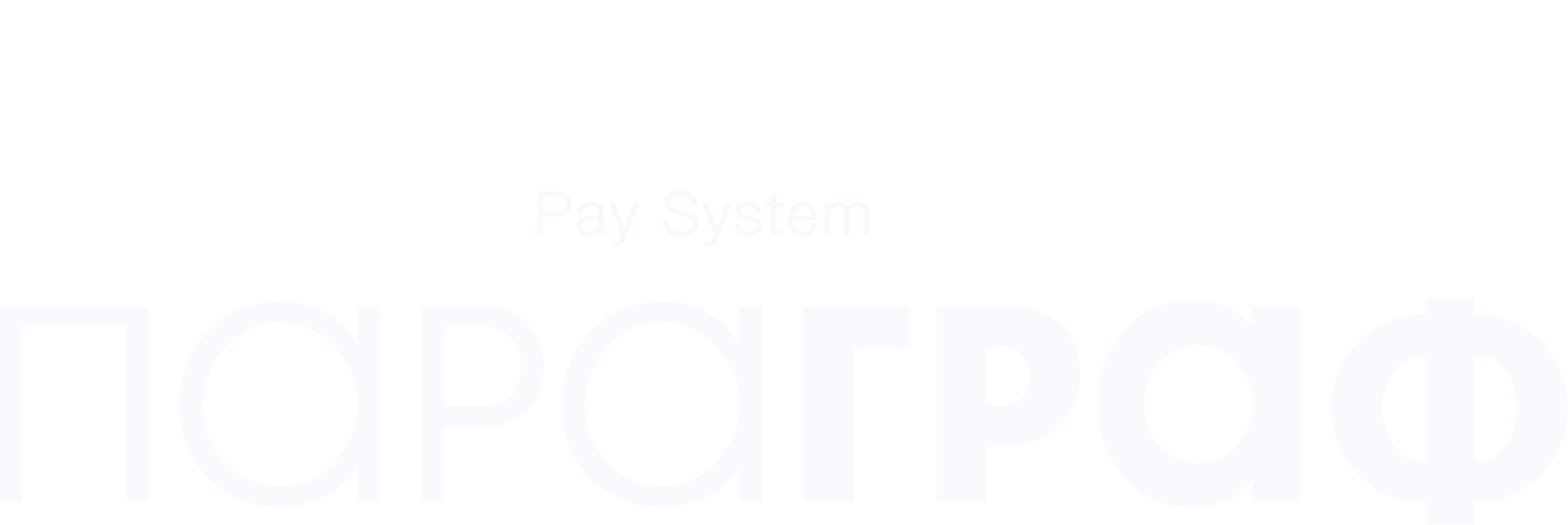 Умный город 
в ваших руках
Преобразуем городское пространство с помощью инновационной технологии компьютерного зрения.
01
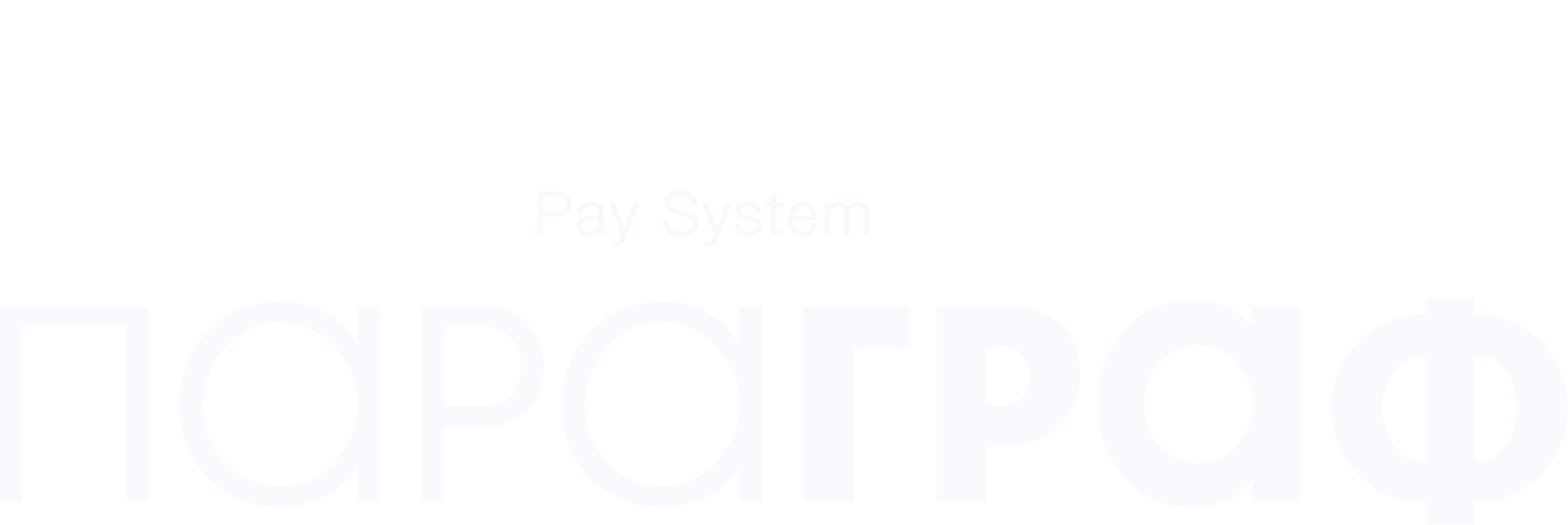 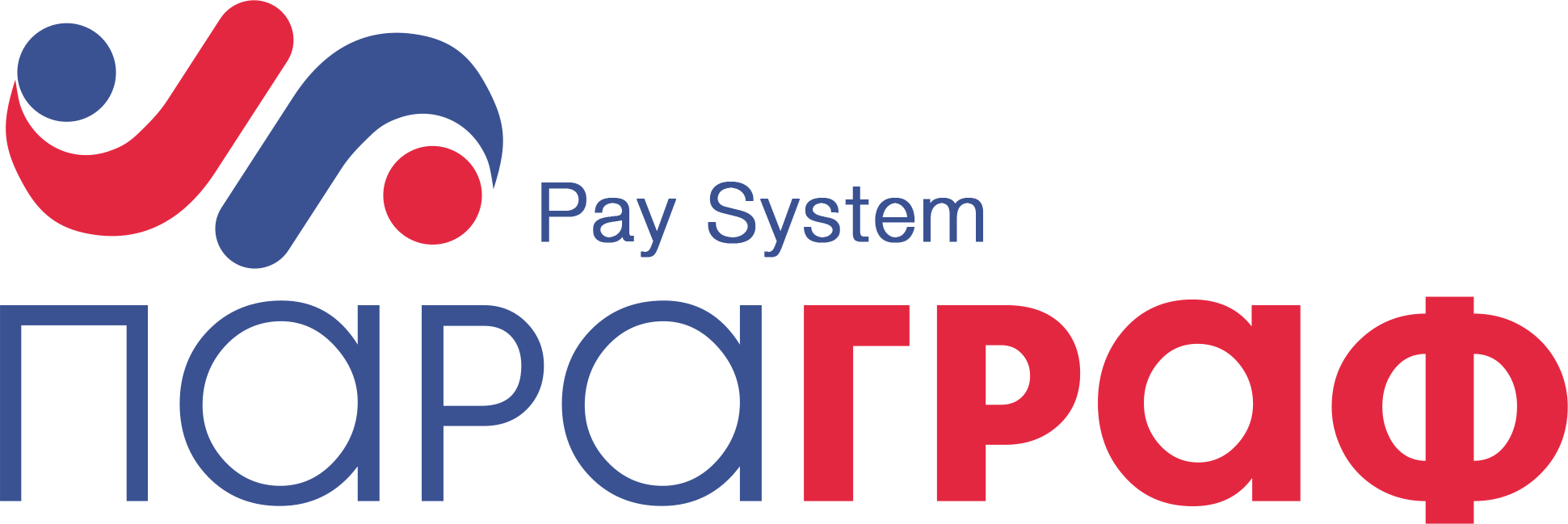 Проблематика городской среды
Загрязнение
Вандализм
Информация и ресурсы
Дорожное покрытие
Дорожные ямы
Нанесение графити
Нечитаемость знаков
Мусор на дороге
Разрушения бордюр
Наклейка рекламы
Неработающие светофоры
Мусор вдоль дорог
Канализационные люки
Сломанные заборы
Неработающее освещение
Технические отходы
Сломанное имущество города
02
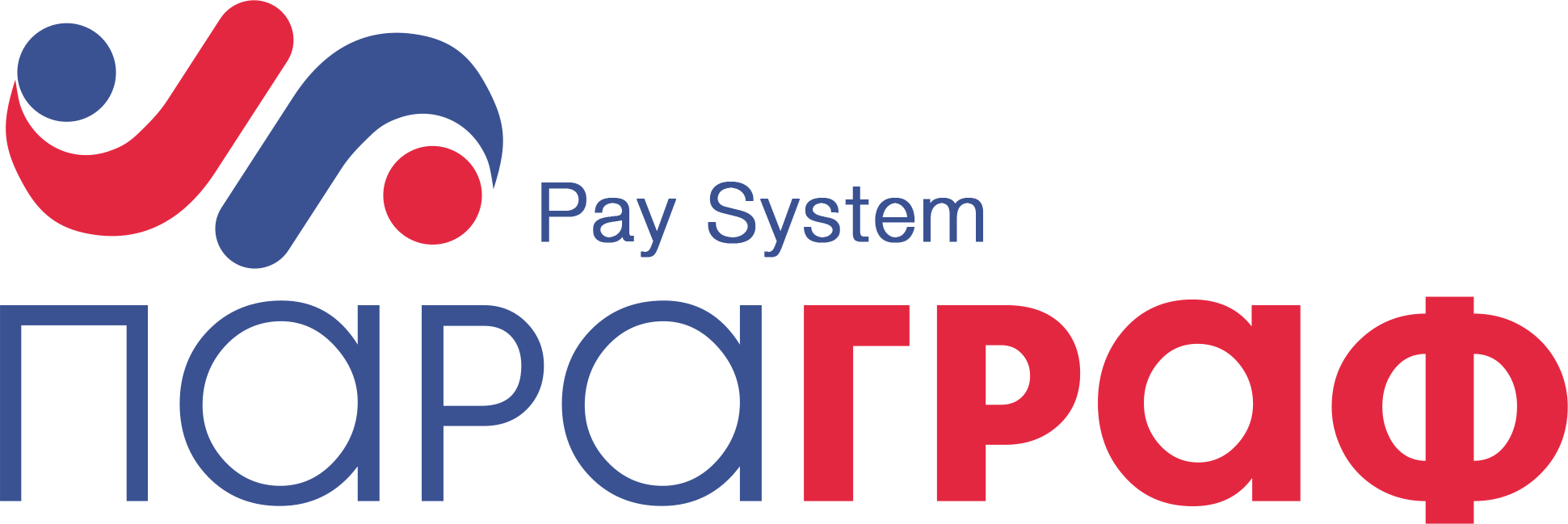 Наше решение
Автоматизированное распознавание и мониторинг проблемных зон
Использование мобильных камер (Автобусы, Мусоровозы)
Использование Сверточной нейронной сети для выявления проблемных зон 
Связка обнаруженной проблемы с геометкой ГЛОНАСС
Анализ
Репортинг в службы городского хозяйства 
Ретроанализ для эффективности работы алгоритма
03
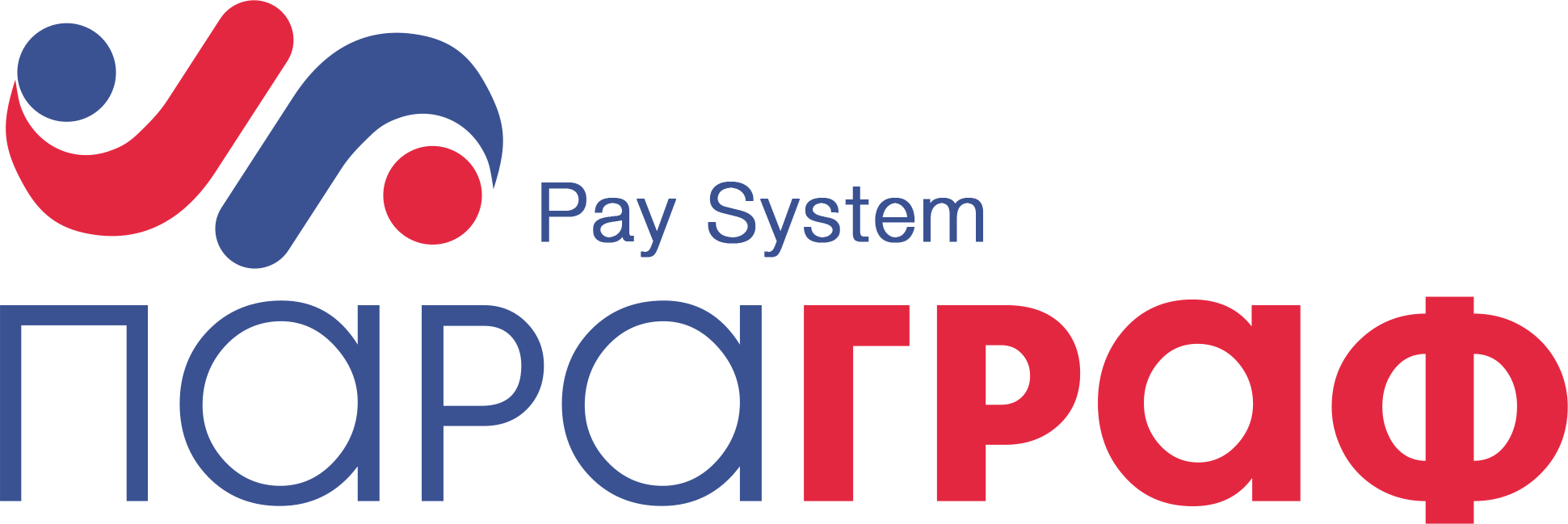 Как это работает
Автоматизированное распознавание и мониторинг проблемных зон
Шаг 3

Автоматическое отправление данных в нужном формате (Telegram / Карта)
Шаг 1
﻿
Система сканирует городскую местность мобильными камерами и распознает проблемные зоны
Шаг 2

Зафиксированные проблемы снабжаются координатами и временем
04
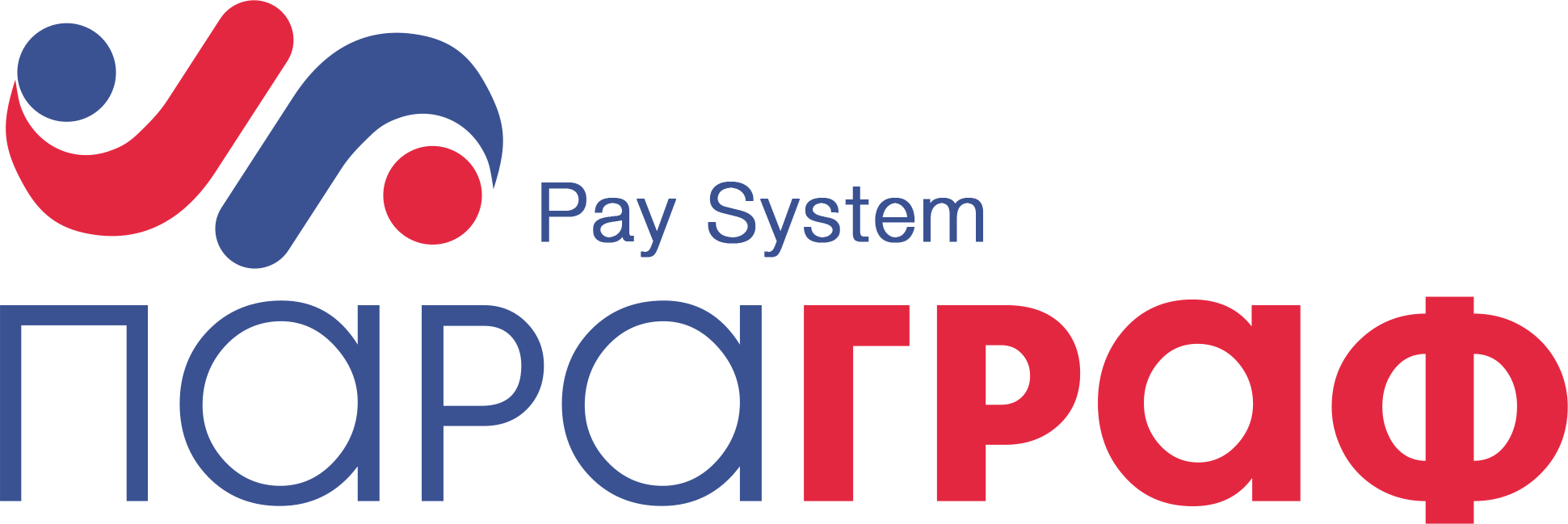 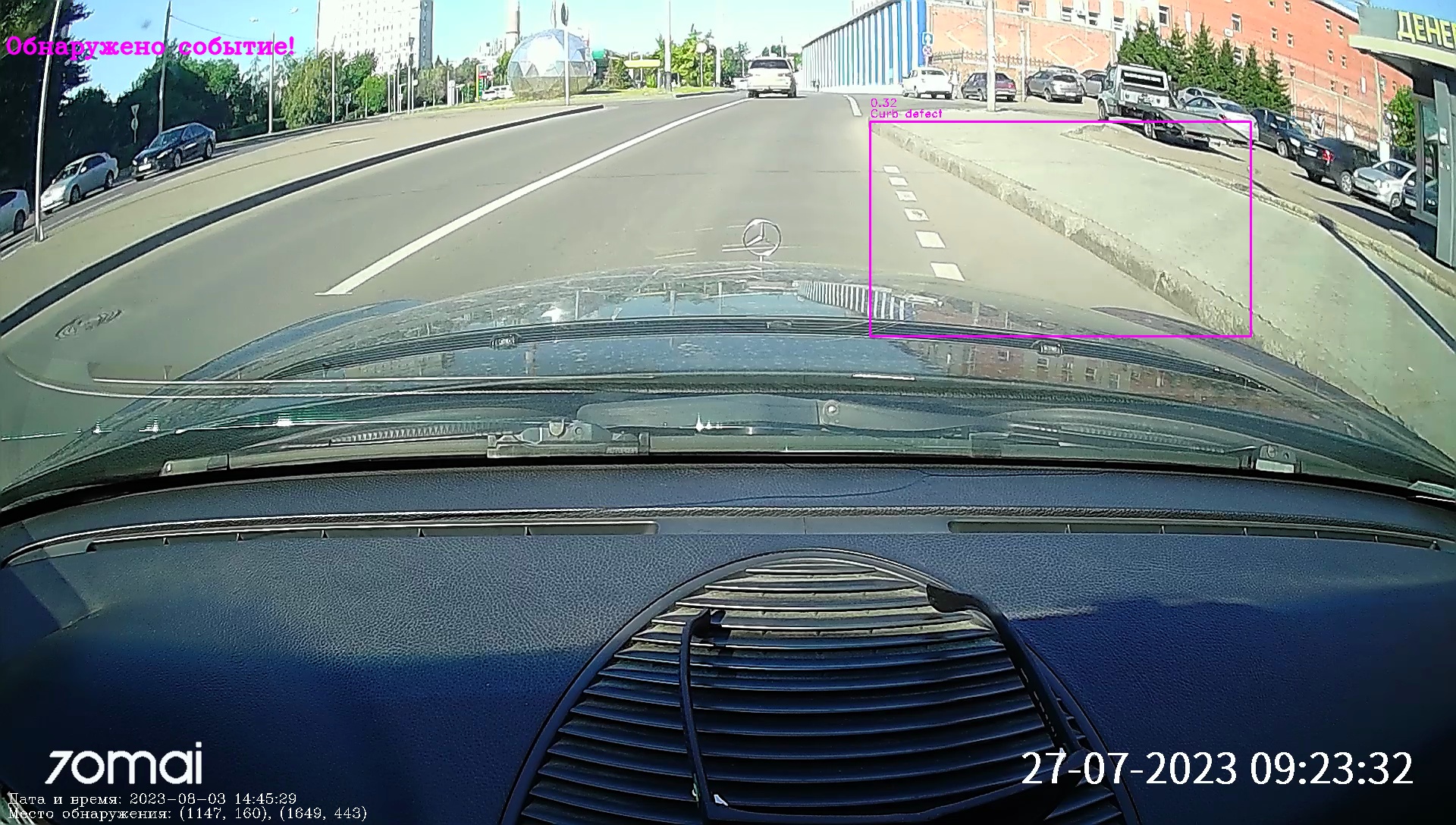 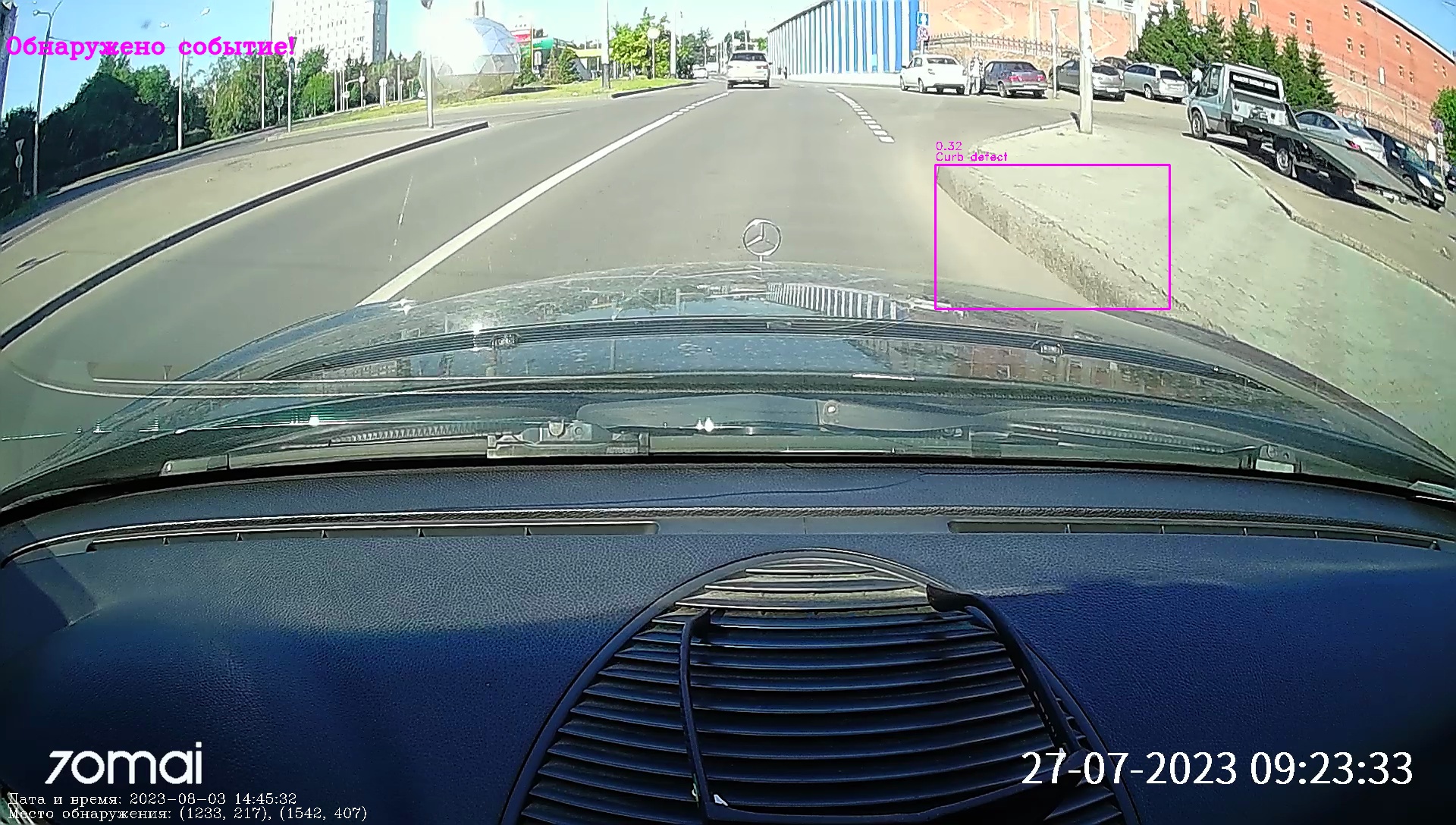 Приемущества
ПРОГОРОД
Быстрое выявление проблем
Уменьшение времени на реагирование
Оптимизация работы служб
05
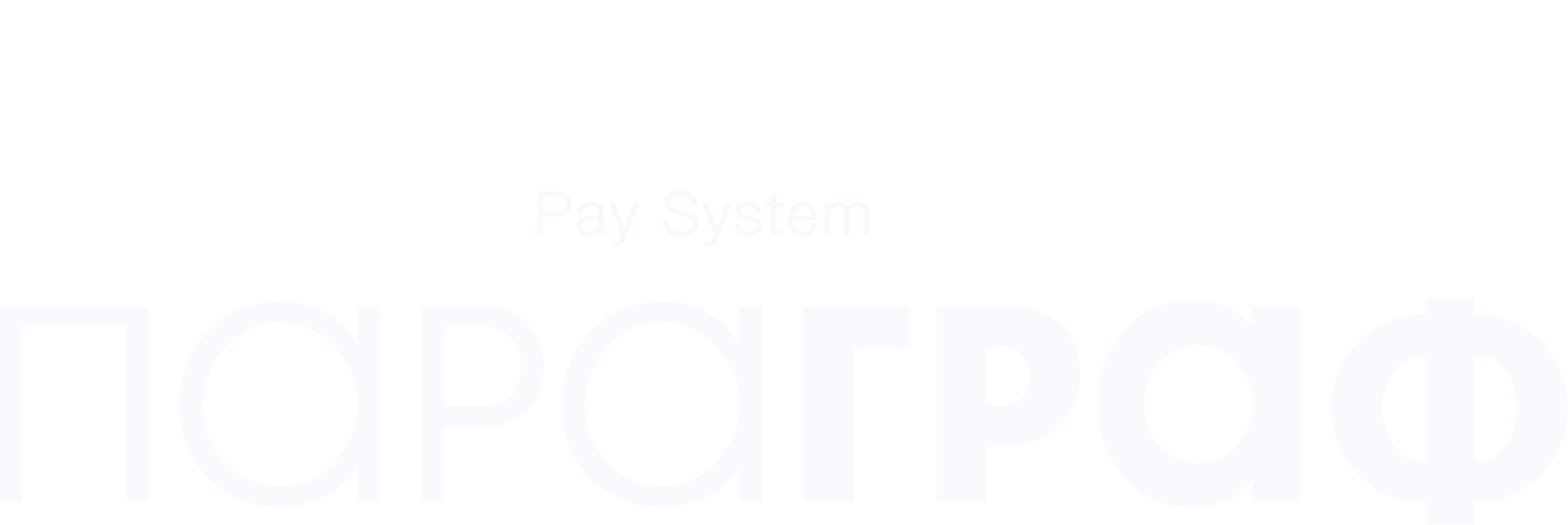 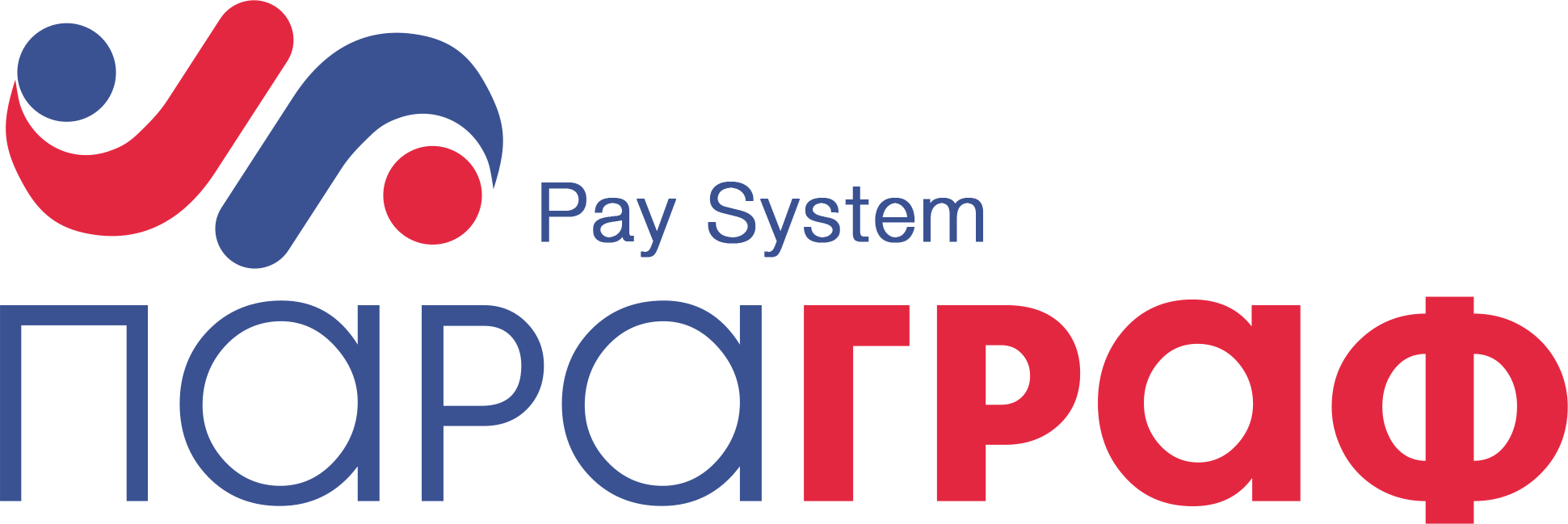 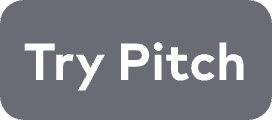 ПРОГОРОД
Перспективный инструмент оптимизации работы муниципалитета и обслуживающих организаций 
для повышения качества жизни горожан
07
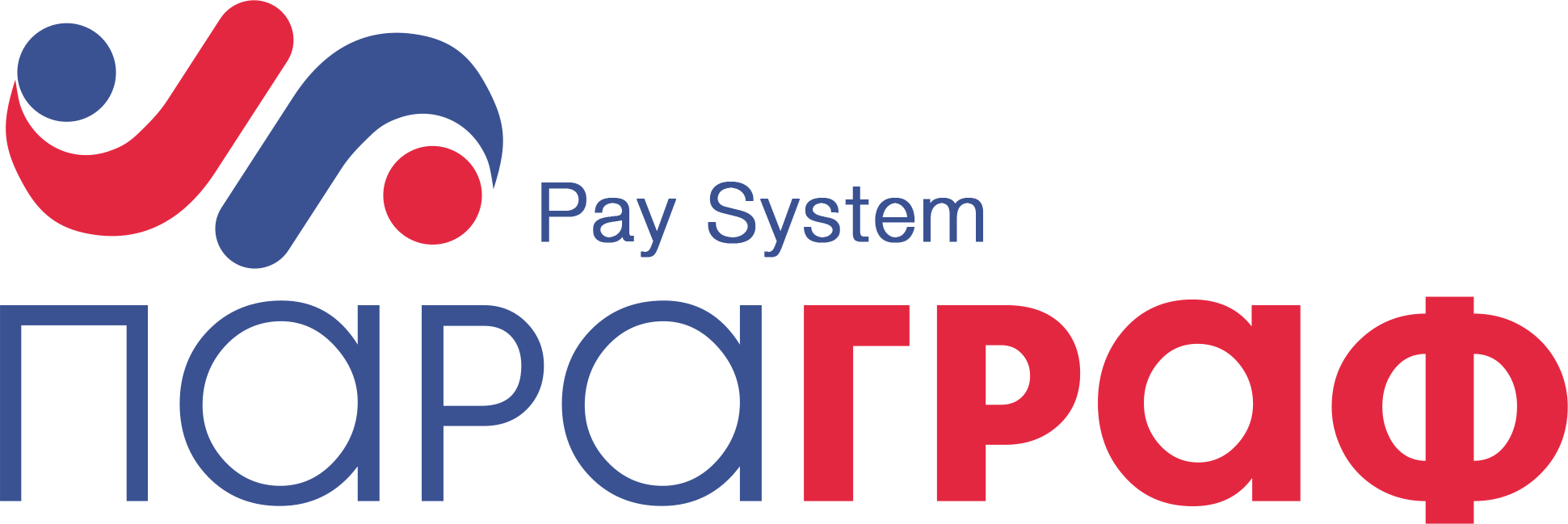 ООО "Параграф"
У вас есть вопросы?
Для связи вы можете можете обратиться по номеру телефона либо написать письмо на электронную почту:
vladimir.kraev@gmail.com
8-983-202-99-28